Summarizing, Paraphrasing and Quoting
Summarizing
Giving a brief statement of the main points of (something).
Describing something in your words.
Summing up the main points.
 It is a vital skill, allowing the writer to condense lengthy sources into a concise form.
Stages of summarizing
Read the original text carefully and check any new or difﬁcult vocabulary. 
Mark the key points by underlining or highlighting.
 Make notes of the key points, paraphrasing where possible.
 Write the summary from your notes, re-organising the structure if needed. 
Check the summary to ensure it is accurate and nothing important has been changed or lost.
Aims of Summarizing
Summarizing aims to reduce information to a suitable length.
To convey something in a concise way by using fewer words.
Activity: Summarize
THE LAST WORD IN LAVATORIES?
Toto is a leading Japanese manufacturer of bathroom ceramic ware, with annual worldwide sales of around $5 bn. One of its best-selling ranges is the Washlet lavatory, priced at up to $5,000 and used in most Japanese homes. This has features such as a heated seat, and can play a range of sounds. This type of toilet is successful in its home market since many ﬂats are small and crowded, and bathrooms provide valued privacy. Now Toto hopes to increase its sales in Europe and America, where it faces a variety of difﬁculties. European countries tend to have their own rules about lavatory design, so that different models have to be made for each market. Although Toto claims that its Washlet toilet uses less water than the average model, one factor that may delay its penetration into Europe is its need for an electrical socket for installation, as these are prohibited in bathrooms by most European building regulations. 5.1
Paraphrasing
Paraphrasing means changing the wording of a text so that it is signiﬁcantly different from the original source, without changing the meaning. 
It attempts to restate the relevant information.
Purpose of Paraphrasing
Effective paraphrasing is a key academic skill needed to avoid the risk of plagiarism 
It demonstrates your understanding of a source.
Example
There has been much debate about the reasons for the industrial revolution happening in eighteenth-century Britain, rather than in France or Germany.

Why the industrial revolution occurred in Britain in the eighteenth century, instead of on the continent, has been the subject of considerable discussion.
Features of an effective Paraphrase
It has a different structure to the original.
 It has mainly different vocabulary.
It retains the same meaning.
It keeps some phrases from the original that are in common use e.g. ‘industrial revolution’ or ‘eighteenth century’
Techniques for Paraphrasing
Changing vocabulary by using synonyms
 	For example: argues > claims/ eighteenth century > 1700s/ wages > labor costs/ economize > saving
Changing word class
	For example: explanation (n.) > explain (v.) / mechanical (adj.) > mechanise (v.) / proﬁtable (adj.) > proﬁtability (n.)
Changing word order
	Foe example: . . . the best explanation for the British location of the industrial revolution is found by studying demand factors.
 > A focus on demand may help explain the UK origin of the industrial revolution.
Find synonyms for the words underlined
The growth of the car industry parallels the development of modern capitalism. 
	Example: The rise of the automobile industry matches the progress of contemporary capitalism.  
It began in France and Germany, but took off in the United States.
There Henry Ford adapted the moving production line from the Chicago meat industry to motor manufacturing, thus inventing mass production.
Change the word class of the underlined words, and then re-write the sentences
In the 1920s Alfred Sloan’s management theories helped General Motors to become the world’s dominant car company.
After the second world war the car makers focused on the styling of their products, to encourage more frequent model changes. 
From the 1970s there was criticism of the industry due to the inefﬁciency of most vehicles, which used petrol wastefully.
Change the word order of the following sentences
At the same time, trades unions became increasingly militant in defence of their members’ jobs. 
Today the industry owns some of the most famous brands in the world. 
However, many car makers are currently threatened by increased competition and saturated markets.
References and Quotations
The process of repeating or copying out (words from a text or speech written or spoken by another person) is calling quoting and the copied material is called quotations.
Using Quotations
Using a quotation means bringing the original words of a writer into your work.
Quotations are effective in some situations, but must not be overused.
They can be valuable: 
	• when the original words express an idea in a distinctive way 
	• when the original is more concise than your summary could be 
	• when the original version is well-known
The action of mentioning or alluding to something.
The use of a source of information in order to ascertain something.
Provide (a book or article) with citations of sources of information.
Reasons for providing references 						and citations
To show that you have read some of the authorities on the subject.
This will give added weight to your writing.
To allow the reader to ﬁnd the source, if he/ she wishes to examine the topic in more detail. 
To avoid plagiarism.
Activity
All quotations should be introduced by a phrase that shows the source, and also explains how this quotation ﬁts into your argument:
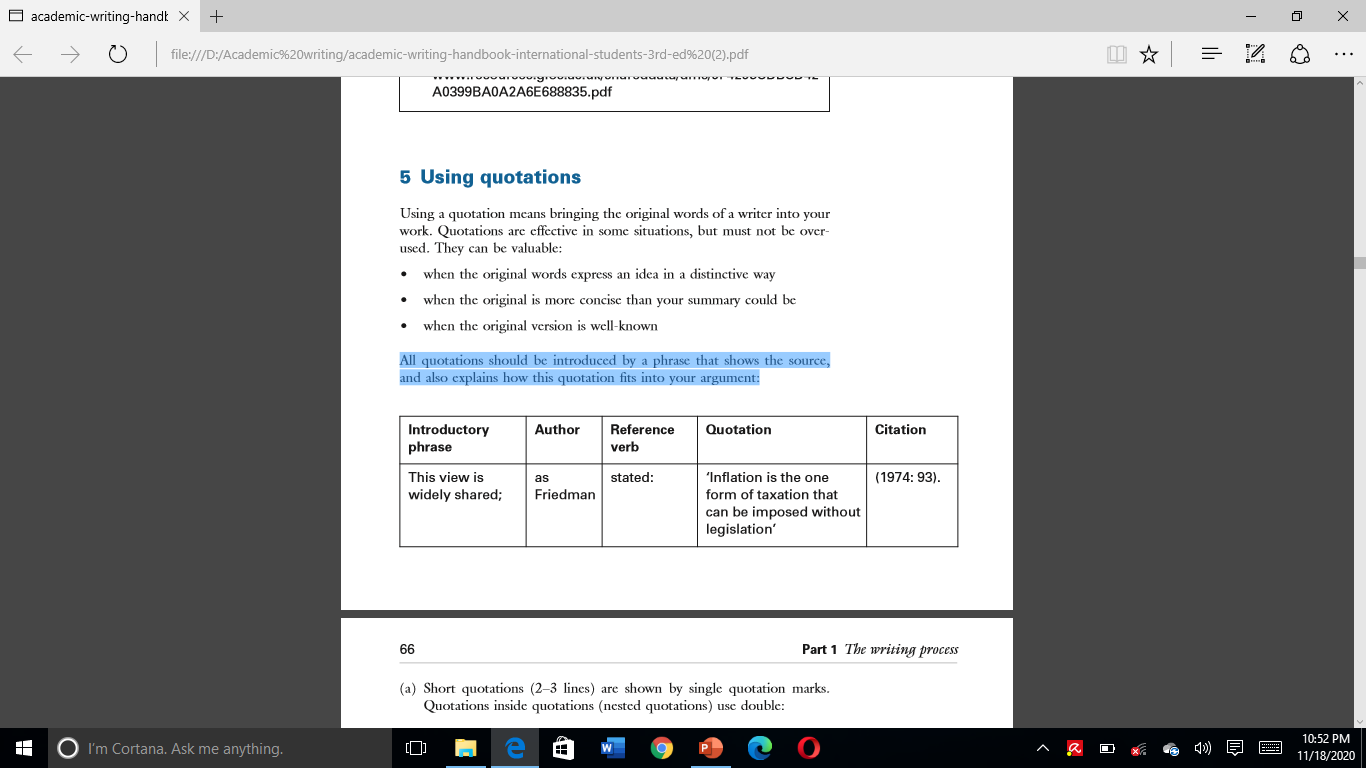 Citations and References
It is important to refer correctly to other writers.
These sources can be presented in the form of a summary, paraphrase or a quotation.
A citation is included to provide a link to the list of references at the end of your paper.
Underline the citations in the example below. Which is a summary and which a quotation?
Smith (2009) argues that the popularity of the Sports Utility Vehicle (SUV) is irrational, as despite their high cost most are never driven off-road. In his view ‘they are bad for road safety, the environment and road congestion’ (Smith, 2009: 37).
References 
	Smith, M. (2009) Power and the State. Basingstoke: Palgrave 	MacMillan.
Giving citations
a) Short quotations (2–3 lines) are shown by single quotation marks. Quotations inside quotations (nested quotations) use double:
	As James remarked: ‘Martin’s concept of “internal space” requires close analysis.’
(b) Longer quotations are either indented (given a wider margin) or are printed in smaller type. In this case quotations marks are not needed. 
(c) Page numbers should be given after the date.
(d) Care must be taken to ensure that quotations are the exact words of the original. If it is necessary to delete some words that are irrelevant, use points . . . to show where the missing section was:
	‘Few inventions . . . have been as signiﬁcant as the mobile phone.’
(e) It may be necessary to insert a word or phrase into the quotation to clarify a point. This can be done by using square brackets [ ]:
	‘modern ideas [of freedom] differ radically from those of the ancient world. . .’
Reference Verbs
Summaries and quotations are usually introduced by a reference verb, which can be either in the present or past tense.
For example:
		Smith (2009) argues that . . . 
		Janovic (1972) claimed that . . .
Reference Systems
Harvard System
APA 
MLA
Chicago
Organizing the list of references
The references are organized alphabetically, based on second names of the authors.
The End